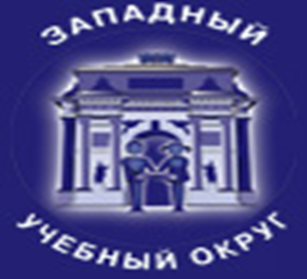 Департамент образования города МосквыЗападное  окружное управление образования Государственное бюджетное образовательное учреждение города Москвы  «Школа №1329» (дошкольное отделение)
ТУРНИР СПОСОБНОСТЕЙ 
«РостОК-UnikУМ»
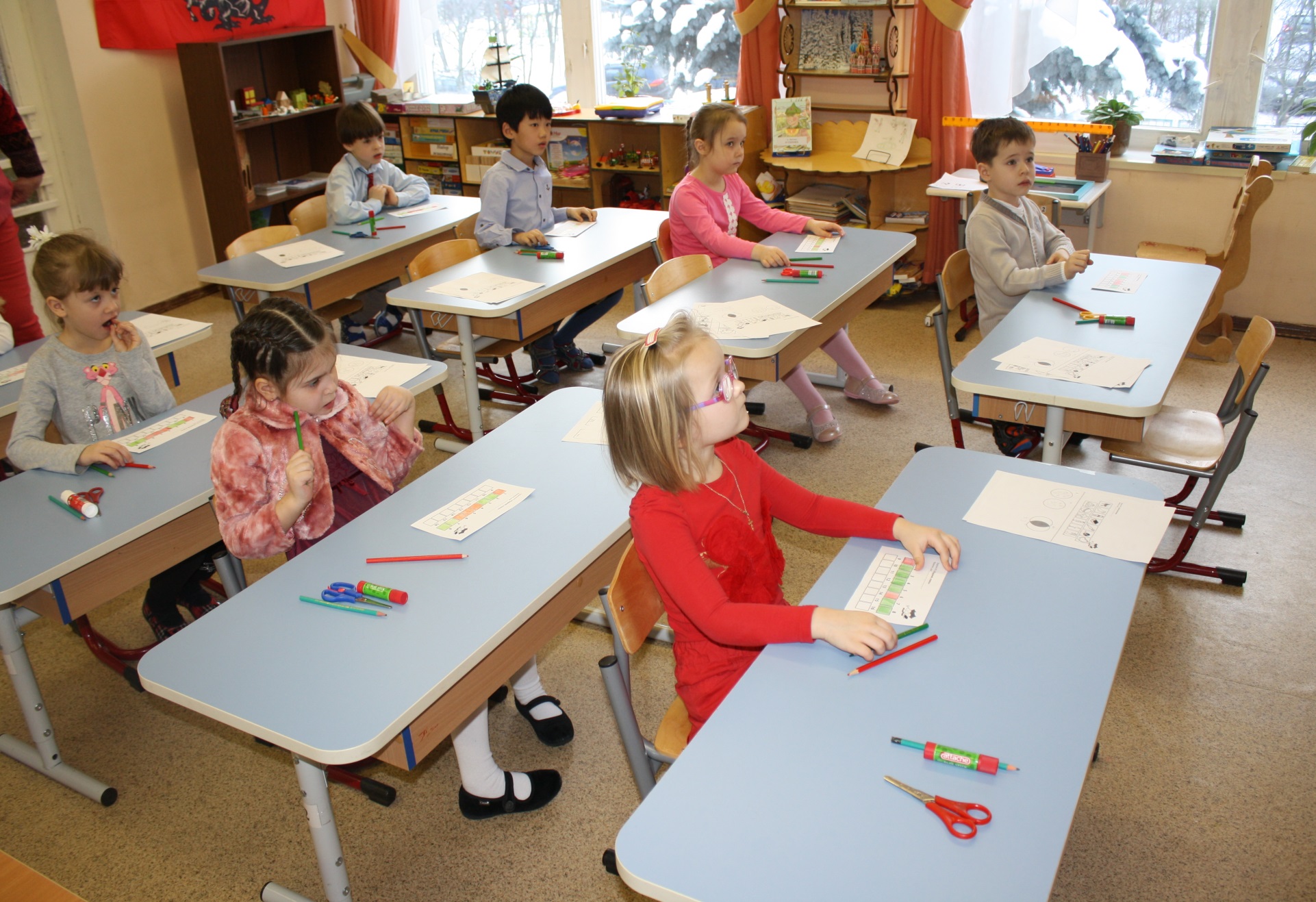 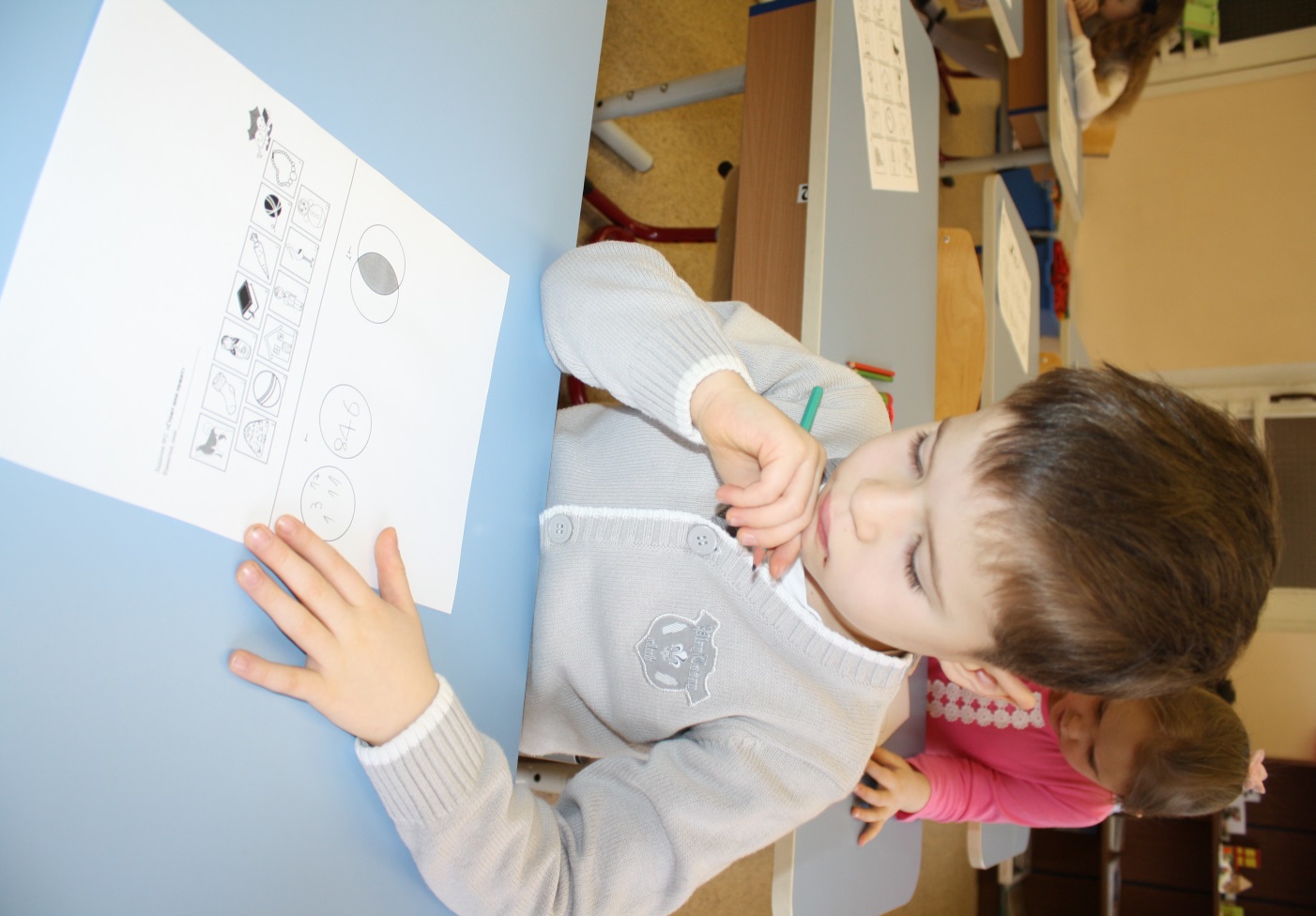 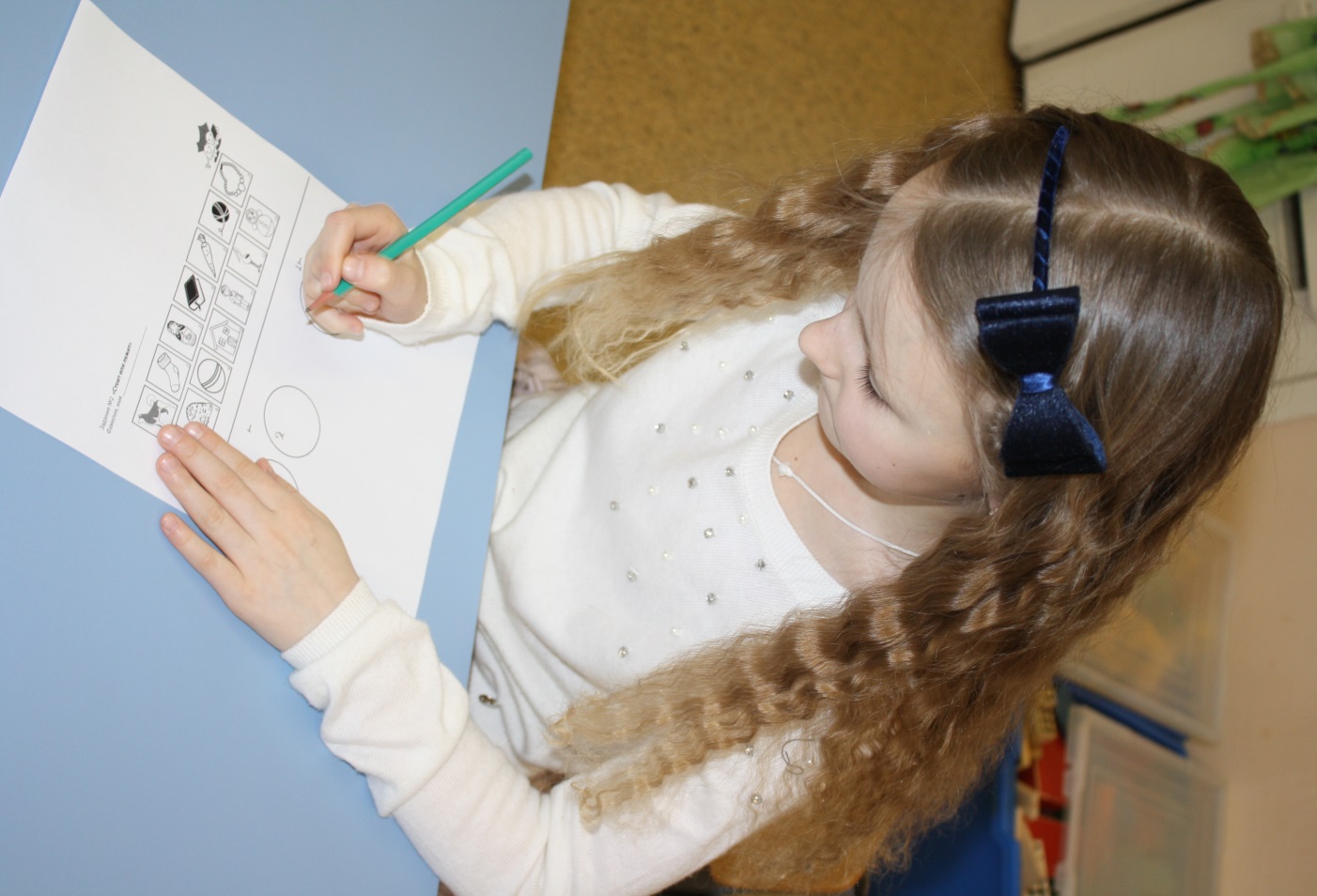 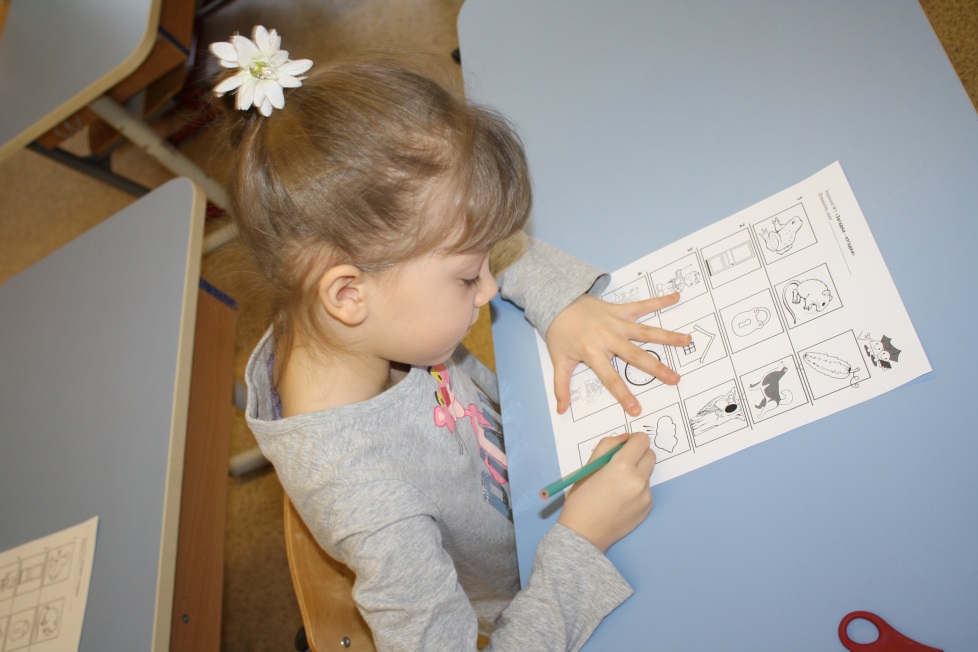 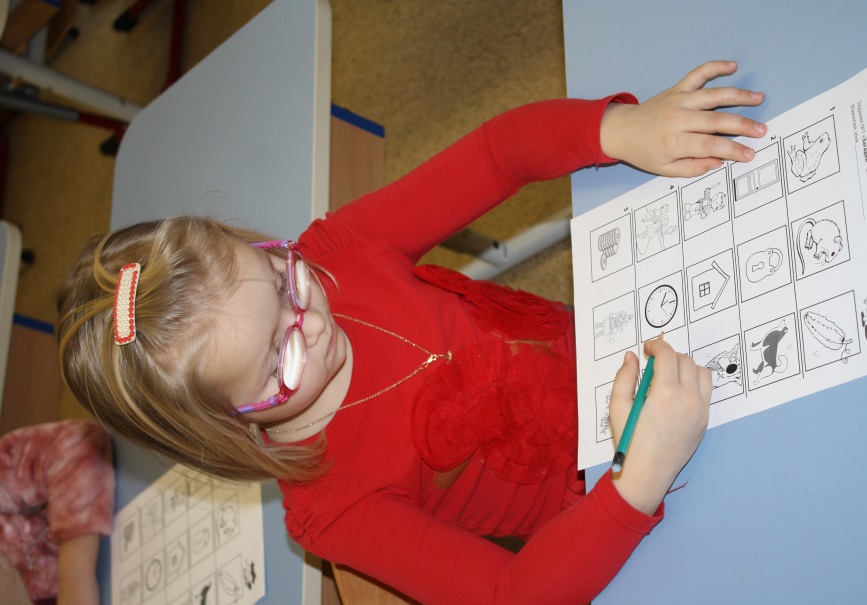 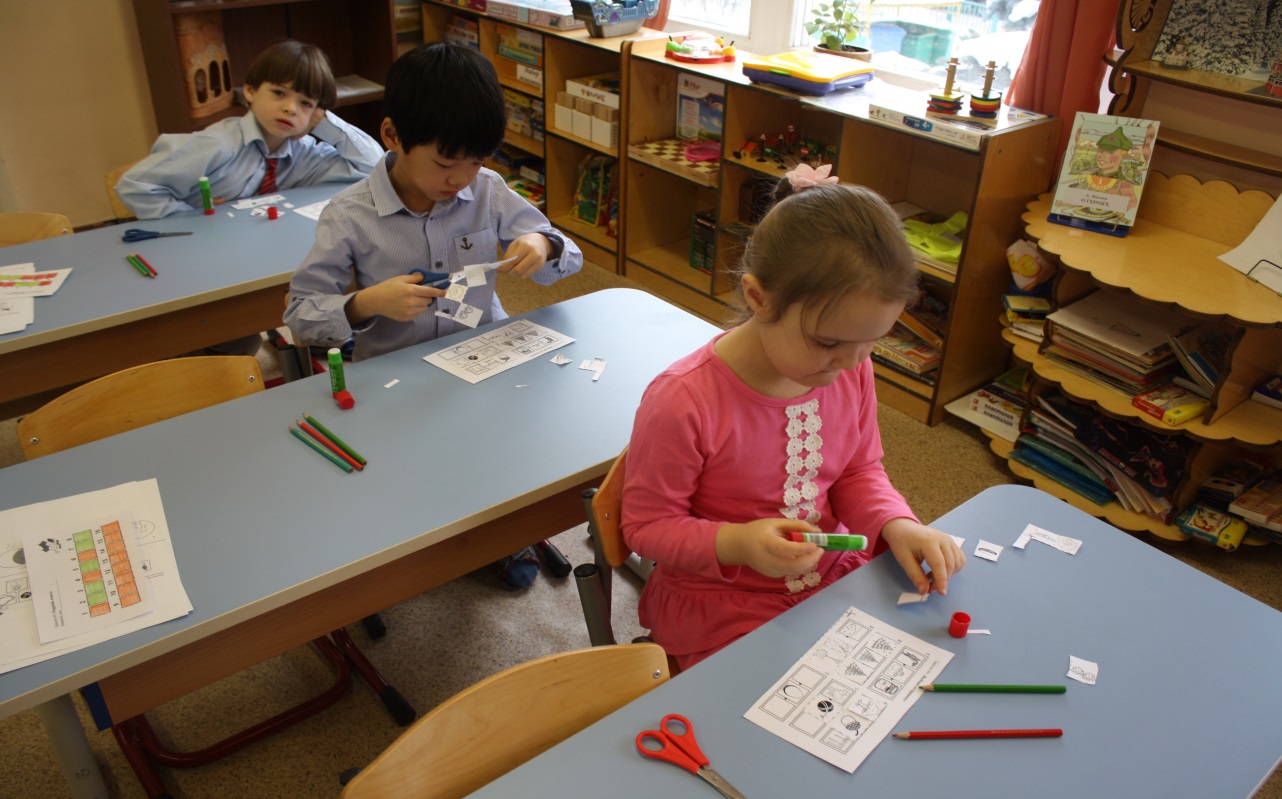 Спасибо за внимание!
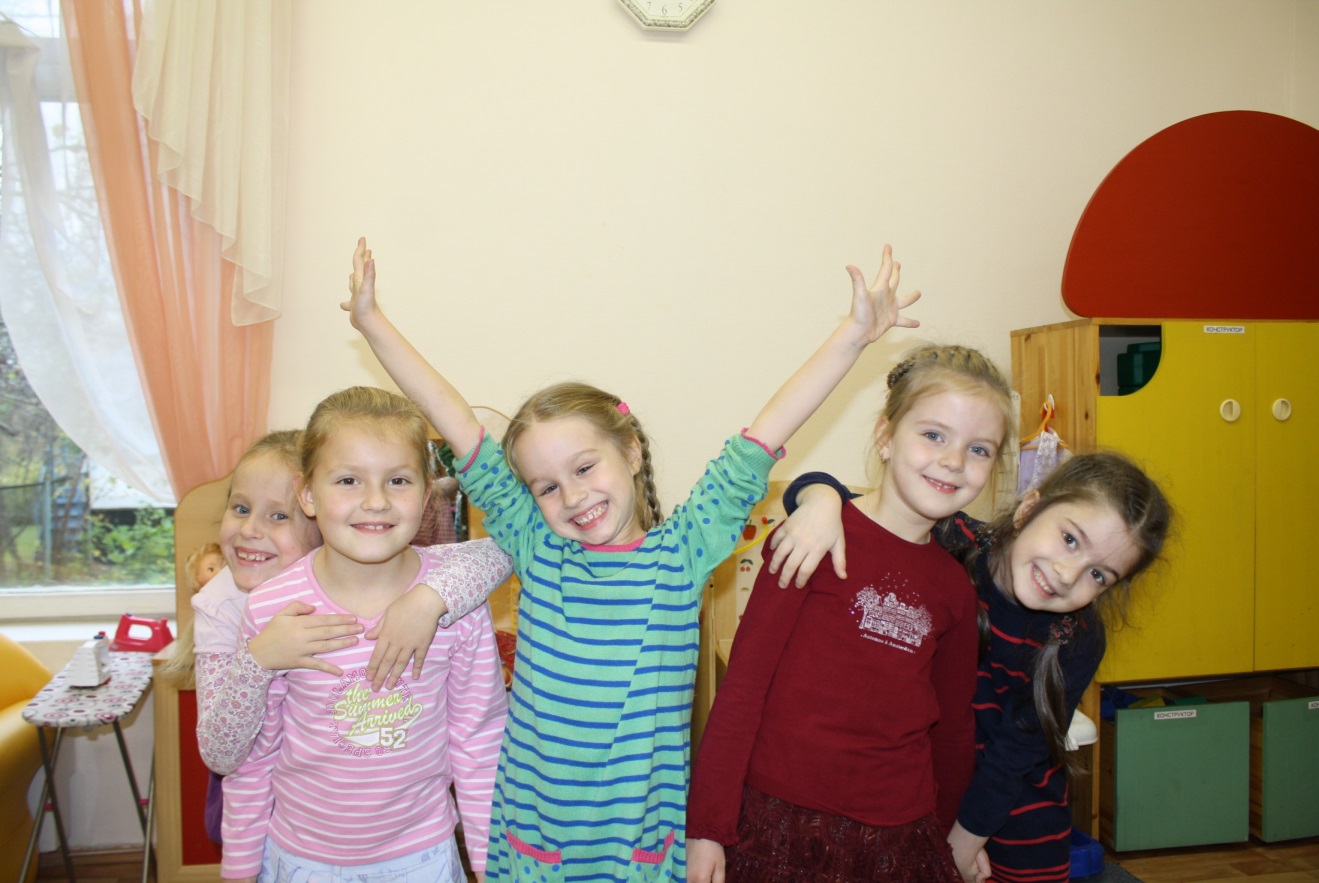